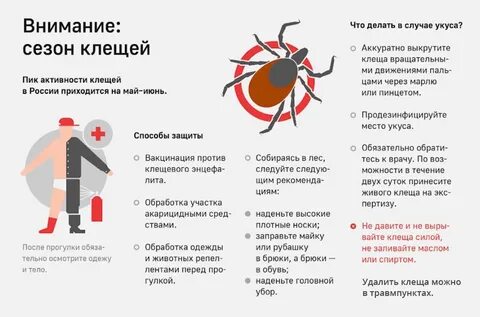 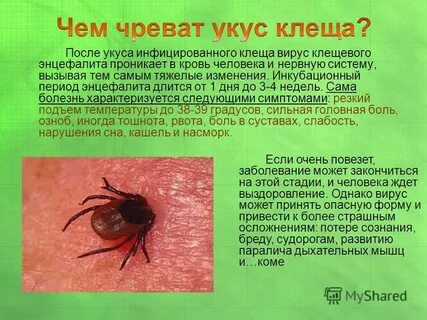 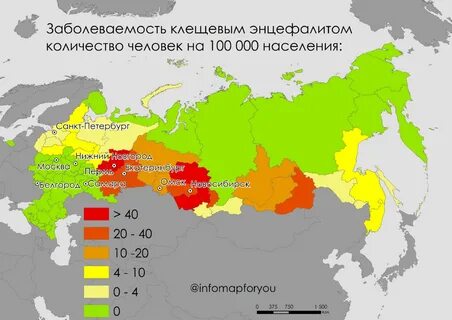 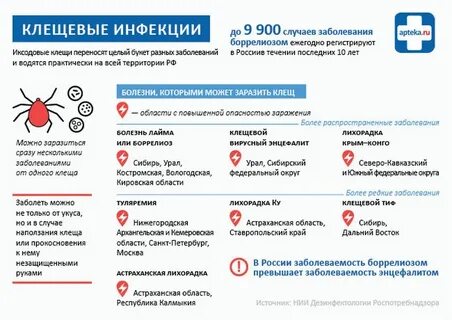 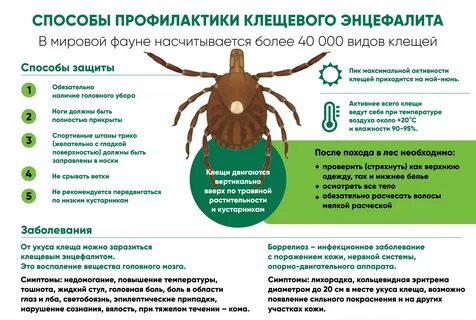 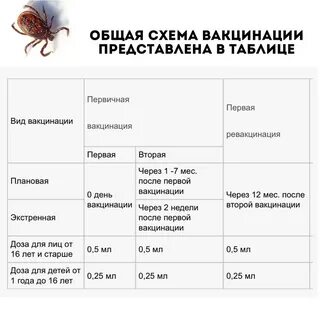 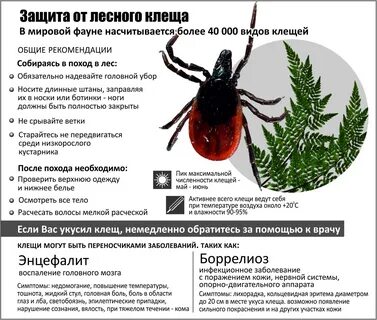 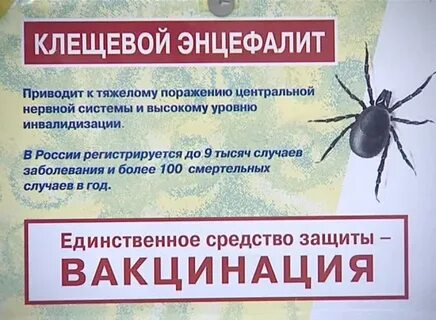 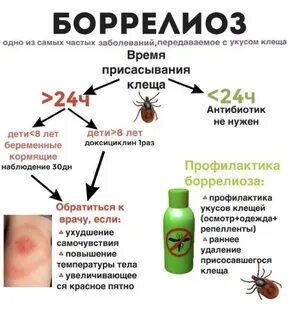 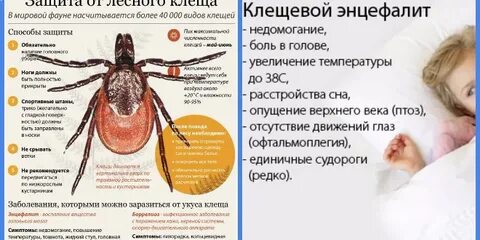 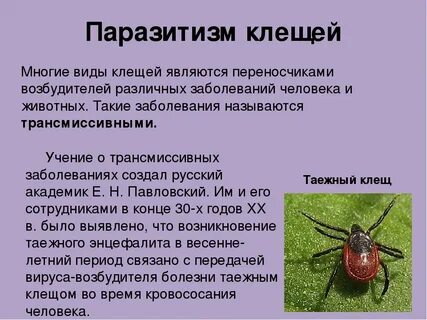 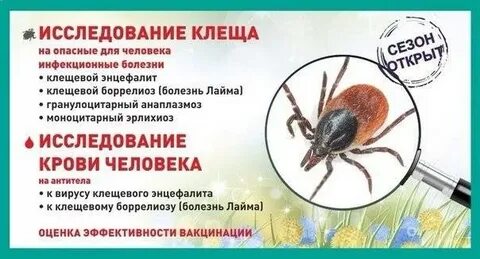 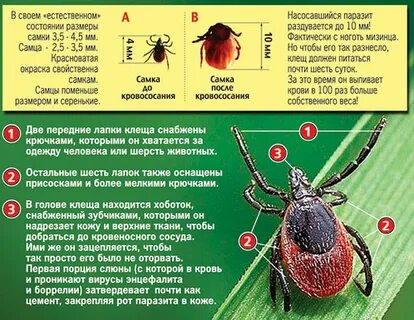 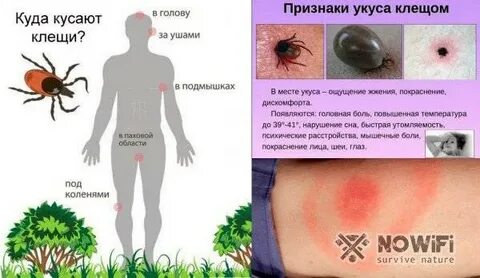 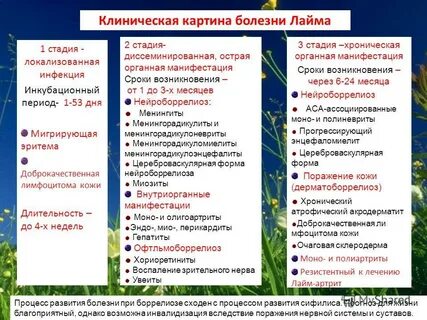 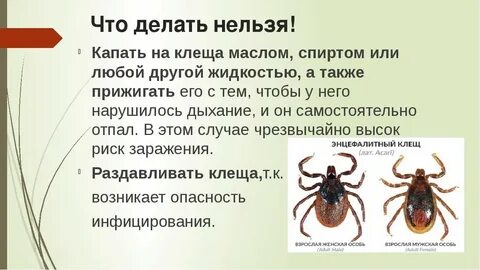 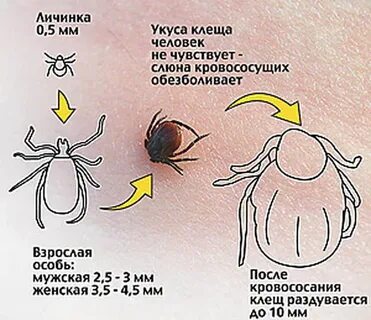 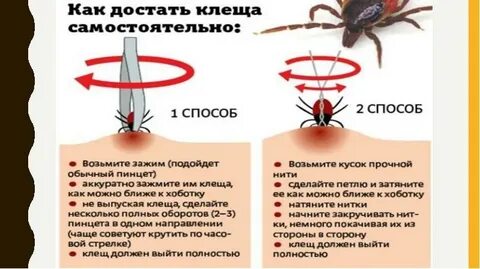 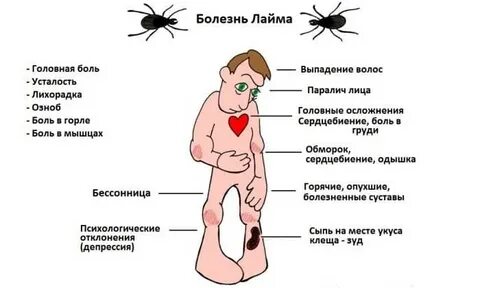 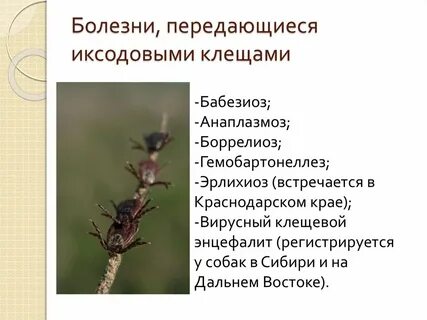 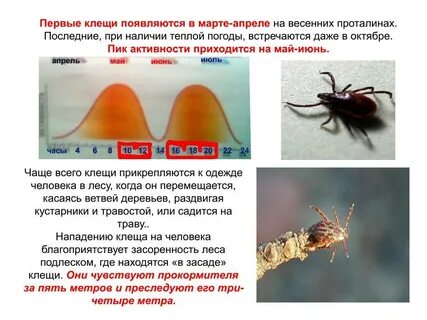 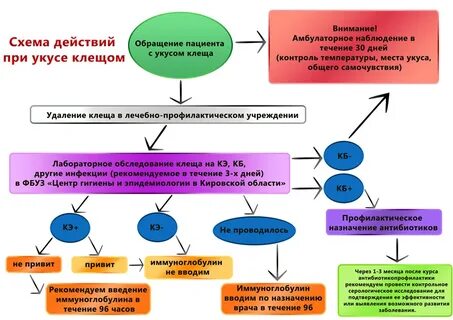 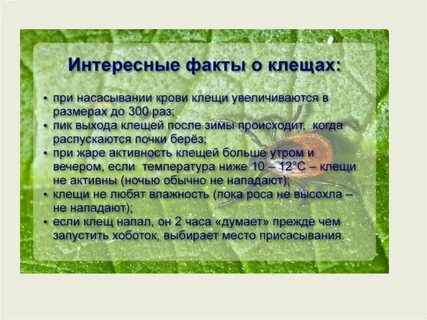 Будьте здоровы!
Берегите себя и своих близких!
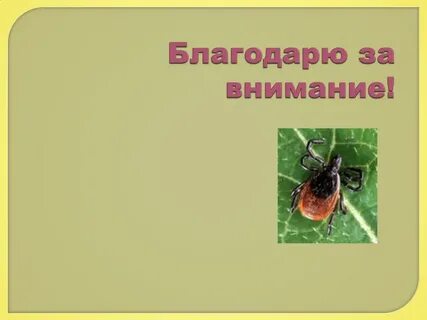